Bild:Fotolia/william87
Wie kommen Familien durch die energiekrise?
Michael Hummel, Stellvertretender Vorstand Verbraucherzentrale Sachsen e.V.
© 2019 Verbraucherzentrale Sachsen e.V.
03.11.22
Aktuelle situation
© 2019 Verbraucherzentrale Sachsen e.V.
03.11.22
2
fakten
Preise: Verdopplungen und Verdreifachungen bei den Abschlagszahlungen ab 2023 (Quelle: BnA), DIW erwartet Verdopplung der Heizkosten
Stromsperren: 10 bis 15 % der Verbraucher könnten betroffen sein (Quelle: VKU)
Neue Bundesländer: 12 Prozent niedrigeres Einkommensniveau, Inflation wirkt dramatischer, Energiepreise tendenziell höher (u.a. höhere Netzentgelte), hohe Mobilitätskosten
Verbrauch: Verbrauch für Heizwärme in Sachsen bundesweit führend: 65 Prozent der sächsischen Haushalte heizen mit Gas. Gleichzeitig ist der Wärmedämmungsstandard eher niedrig.
03.11.22
© 2019 Verbraucherzentrale Sachsen e.V.
3
Maßnahmen  bund
© 2019 Verbraucherzentrale Sachsen e.V.
03.11.22
4
Drittes Entlastungspaket
Einmalzahlung: Energiepauschale für Rentner und Studierende zum 1. Dezember 2022 (300 bzw. 200 Euro)
Unterstützung für Familien: Kindergeld soll um 18 Euro erhöht werden (bis zum 3. Kind), Erhöhung des Kinderzuschlags  für Familien mit niedrigen Einkommen (ab 01.01.2023 auf 250 Euro monatlich)
Höheres Wohngeld für Berechtigte: ab 01.01.2023 große Wohngeldreform mit Entlastungen für rund 2 Mio. Bürgerinnen und Bürger
Heizkostenzuschuss für Wohngeldberechtigte (bis Dezember 2022 ein weiterer Heizkostenzuschuss: 415 Euro 1Personen-Haushalt, 540 Euro 2Personen-Haushalt, jede weitere Person 100 Euro)
Regelsätze für Bedürftige werden erhöht (von 449 Euro auf 500 Euro pro Monat)
Abbau der kalten Progression (Anpassung der Tarifeckwerte zum 01.01.2023 für rund 48 Mio. Steuerberechtigte)
03.11.22
© 2019 Verbraucherzentrale Sachsen e.V.
5
Drittes Entlastungspaket
Homeoffice-Pauschale wird entfristet (bis zu 600 Euro p.a. steuerfrei)
Anhebung der Pendlerpauschale von 35 auf 38 Cent befristet bis 2026
Anhebung Arbeitnehmerpauschbetrag um 200 Euro auf 1.200 Euro (Werbungskosten)
Zusatzzahlungen an Beschäftigte werden steuerfrei gestellt (3000 Euro steuer- und abgabenfrei)
Abschaffung der sogenannten Doppelbesteuerung (volle Absatzbarkeit der Rentenbeiträge für Steuerzahler ab 01.01.2023)
Neue Regelung für Midi-Jobs (Anhebung der Einkommensgrenze von 1300 auf 2000 Euro)
Kurzarbeitergeld wird verlängert (Sonderregelungen gelten über den 30.09.2022 hinaus)
Senkung der Umsatzsteuer für Gas von 19 Prozent auf 7 Prozent ab 01.01.2022 bis 31.03.2024
03.11.22
© 2019 Verbraucherzentrale Sachsen e.V.
6
Drittes Entlastungspaket
Weiterhin:
49-Euro-Ticket (geplant ab 01.01.2023)
Erhöhung beim C02-Preis wird um ein Jahr verschoben (von Anfang 2023 auf Anfang 2024)
Strompreisgrenze mit Gewinnabschöpfung bei Energiefirmen finanzieren (europäische Einigung vorausgesetzt)
Strompreis für Basisverbrauch wird vergünstigt (für einen gewissen Basisverbrauch an Strom soll ein vergünstigter Preis gelten)

-> Volumen: 65 Mrd. Euro (zzgl. 30 Mrd. Euro Länder)

Stand: 01.11.2022


->
03.11.22
© 2019 Verbraucherzentrale Sachsen e.V.
7
Drittes Entlastungspaket
Unsere Bewertung:
Keine Lösung (Ausgleich) für drastisch steigende Energiepreise sowie allgemeine Preisentwicklung (insbesondere schwierig für Haushalte mit geringem und mittleren Einkommen, Familien, Alleinerziehende)
Eimalzahlungen mildern Problem nur kurzfristig 
Keine Aussage zu Vermeidung von Energiesperren, Kreditmoratorien etc.

Richtig: 
Rücknahme der zum 01.10.2022 geplanten Gasumlage
03.11.22
© 2019 Verbraucherzentrale Sachsen e.V.
8
gaspreisbremse (Expertenkommission)
Übernahme der Abschlagszahlung für Gas und Fernwärme im Dezember 2022 (Basis September 2022)
ab April Gaspreisbremse (Grundkontingent bei 80% des für September 2022 veranschlagten Verbrauchs: maximal 12 Cent pro Kilowattstunde bei Gas, 9.5 Cent pro Kilowattstunde bei Fernwärme)
Strompreisgrenze (ab März 2023 soll 80 Prozent des geschätzten Vorjahresverbrauchs gedeckelt werden, finanzieren sollen die Entlastung der Verbraucher die Energiekonzerne)

-> Volumen: gesamt 200 Mrd. Euro

Zeitplan: 
Koalitionsausschuss 07.11.2022, Bund- Länder- Verhandlungen am 02.11.2022, Behandlung im Kabinett am 18.11.2022, 02.12.2022 Bundestag, 16.12.2022 Bundesrat
03.11.22
© 2019 Verbraucherzentrale Sachsen e.V.
9
gaspreisbremse
Berechnungen zufolge liegt die Entlastung 

für eine Familie mit einem Gasverbrauch von 20.000 kWh bei ungefähr 1.366 Euro pro Jahr,

für Single-Haushalte bei einem Verbrauch von 5.000 kWh bei rund 342 Euro,

für Paare bei einem Verbrauch von 12.000 kWh bei etwa 820 Euro.
03.11.22
© 2019 Verbraucherzentrale Sachsen e.V.
10
Landesprogramme
Ergänzend zu den Maßnahmen des Bundes schlägt die VZS folgende Landesprogramme vor:

Landesprogramm: sächsischer Härtefallfonds
Landesprogramm Energiesparoffensive Sachsen
Landesprogramm Sanierungsbonus für Bestandsgebäude
Förderung von Balkon-PV-Geräte
03.11.22
© 2019 Verbraucherzentrale Sachsen e.V.
11
Unterstützung für verbraucher der region
03.11.22
© 2019 Verbraucherzentrale Sachsen e.V.
12
Beratungsstellen
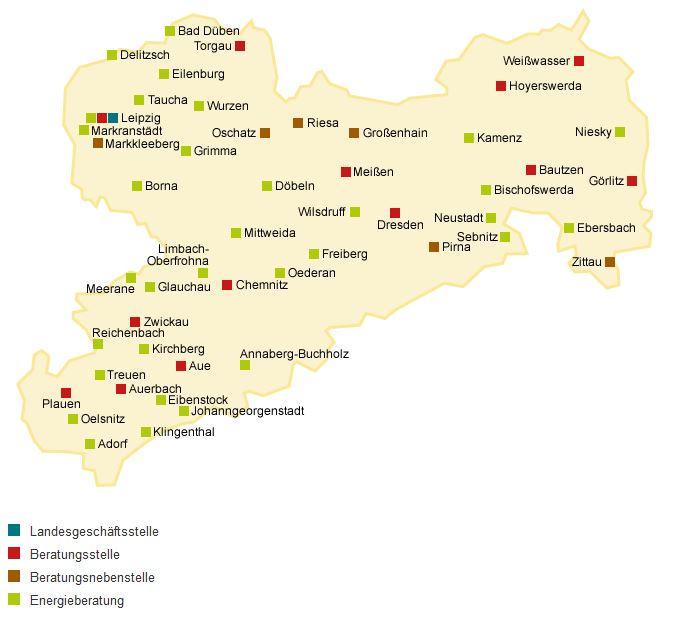 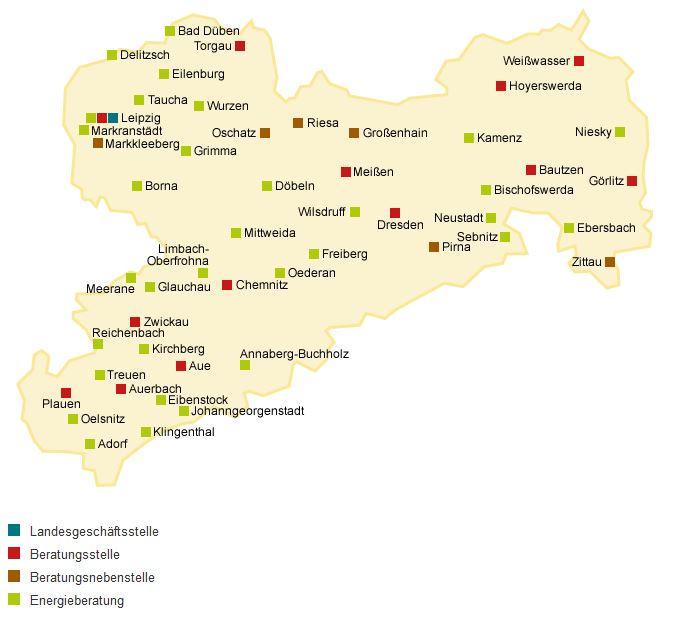 03.11.22
© 2019 Verbraucherzentrale Sachsen e.V.
13
Vzs unterstützungsangebote
Ganzheitlicher Ansatz:
Energieberatung (Energieeinsparberatung, Energierechtsberatung, Energiearmutsberatung)
Rechtsberatung (Prüfung Preisangebote/Verträge, kollektive Rechtsdurchsetzung)
Insolvenz- und Schuldnerberatung (Leipzig)
Finanzdienstleistungsberatung zur Sicherung von Liquidität (Altersvorsorge, Finanzierungen, Versicherungen, Geldanlage) 	
Ernährung 

Weiterhin:
Regionale Runde Tische mit wesentlichen Akteuren
Best Practice: Bürgerenergiegenossenschaften, Balkonsolargeräte



Breites Netzwerk an Partnern (Mietervereine, DGB, Familienverbände, VdK etc.)
03.11.22
© 2019 Verbraucherzentrale Sachsen e.V.
14
Rechtsberatung
Rechtsberatung, z.B.
Energieverträge (Kündigung, Abrechnung, Preisgarantien, Schadenersatzansprüche etc.)
Anbieterwechsel
Rechtliche Prüfung von Abrechnungen
Erstellung von Musterbriefen/außergerichtliche Anschreiben (Bsp. Vorgehen außerordentliche Kündigung/Schadenersatz/Weiterbelieferung)

Kombiniertes Beratungsangebot zum Strom-und Gasvertrag: jetzt wechseln, Energie und Geld sparen
passenden Gas- oder Stromtarif mit fairen Vertragskonditionen finden
rechtliche Ansprüche und Möglichkeiten prüfen
© 2019 Verbraucherzentrale Sachsen e.V.
03.11.22
15
ENERGIEberatung
sachsenweit gibt es über 50 Energieberatungsstützpunkte 
unsere Energieexperten kommen auch zu Ihnen nach Hause, um direkt vor Ort eine Schwachstellen-Analyse und Maßnahme-Empfehlungen vorzunehmen
Beratung ist kostenfrei
03.11.22
© 2019 Verbraucherzentrale Sachsen e.V.
16
ENERGIEberatung
Portfolio
Energieeinsparen (Strom, Heizung, Ressourcenschutz, praktische Tipps und Best Practice)
Sanieren und Bauen (Neubau/Sanierung, Energieeffizienz, Investitionen, Fördermittel, smarte Systeme, Dämmung, Schimmel und Feuchte etc.)
Heizen (neue Heiztechnik/Heizsysteme, Heizkostenoptimierung, Heizkostenabrechnung etc.)
Erneuerbare Energien (Photovoltaik, Solarthermie, Windkraft, E-Mobilität, Balkonsolargeräte, Bürgerenergiegenossenschaften etc.).
© 2019 Verbraucherzentrale Sachsen e.V.
03.11.22
17
ENERGIEberatung
Praktische Hilfen zum Energieeinsparen: https://verbraucherzentrale-energieberatung.de/mit-wenig-aufwand-energie-sparen/
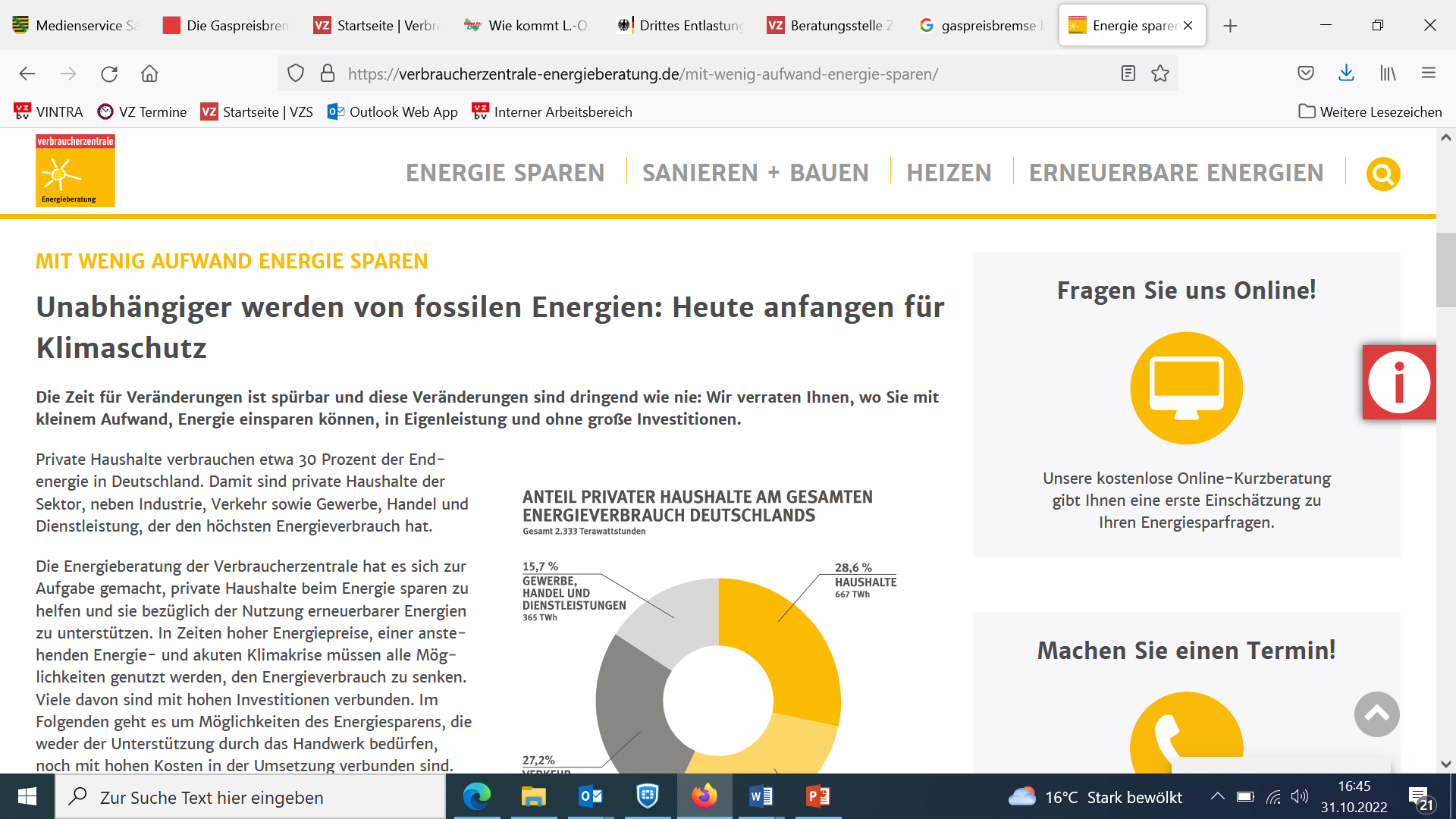 © 2019 Verbraucherzentrale Sachsen e.V.
03.11.22
18
ENERGIEberatung: beispiele
Energie-Check vor Ort: Basis-Check
Ratsuchende erhalten eine fundierte Einschätzung der Energieverbrauchswerte mit dem Ziel, Energieeinsparpotenziale beim Verbrauch von Strom, Wärme und Warmwasser zu finden und daraus Handlungsempfehlungen für geringinvestive Maßnahmen und sparsames Nutzerverhalten abzuleiten. 

Energie-Check vor Ort: Gebäude-Check
Verbraucher eine fundierte Einschätzung der Energieverbrauchswerte. Neben der fundierten Einschätzung zu Verbrauchswerten, soll darüber hinaus die Haustechnik und die Gebäudehülle qualitativ beurteilt und ebenfalls vorhandene Energieeinsparpotenziale identifiziert und Handlungsempfehlungen abgeleitet werden. Gleichfalls wird die grundsätzliche Eignung des betrachteten Objekts für den Einsatz erneuerbarer Energien geprüft.
© 2019 Verbraucherzentrale Sachsen e.V.
03.11.22
19
ENERGIEberatung: beispiele
Energie-Check vor Ort: Eignungs-Check Heizung
Energieberater*innen analysieren die aktuelle Situation zu Hause und empfehlen unabhängig zu geeigneter Heiztechnik. Die Energieberater*innen stellen die CO2-Emissionen der infrage kommenden Anlagen gegenüber, vergleichen die Investitionskosten sowie die zu erwartenden Betriebskosten. Im Anschluss erhalten Verbraucher*innen eine Übersicht aller geprüften Techniken sowie eine Empfehlung der drei am besten geeignetsten Heiztechniken. 

Heizkostenberatung
Beratung zu Heizkostenabrechnungen. Um einen Kostenschock von Mieter*innen und Eigentümer*innen zu vermeiden, müssen Angebote zu Energiesparmaßnahmen und bewusstem Konsum verstärkt und der Umstieg auf erneuerbare Energien sowie der Einstieg in Sanierungs- und Effizienzmaßnahmen am Wohngebäude in den Fokus genommen werden.
© 2019 Verbraucherzentrale Sachsen e.V.
03.11.22
20
Online-vorträge (Auszug)
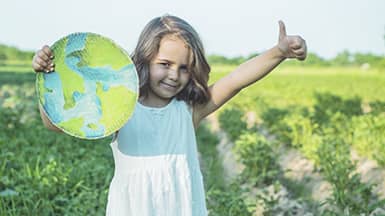 Heizkostenabrechnung verstehen, Energie sparen
Welche Heizung für mein Haus? Moderne Heiztechniken im Überblick
Förderprogramme optimal nutzen. Den Durchblick im Förderdschungel behalten
Sonnenenergie nutzen. Solarthermie und Photovoltaik im Überblick
Solarstrom von Balkon und Terrasse. Mit kleinen Investitionen unabhängiger vom Energiepreis

Vollständige Übersicht: https://verbraucherzentrale-energieberatung.de/veranstaltungen/.
© 2019 Verbraucherzentrale Sachsen e.V.
03.11.22
21
Beratungsstelle vor ort
03.11.22
© 2019 Verbraucherzentrale Sachsen e.V.
22
Beratungsstelle chemnitzZschopauer Straße 10709126 ChemnitzTelefon: 0371/431500
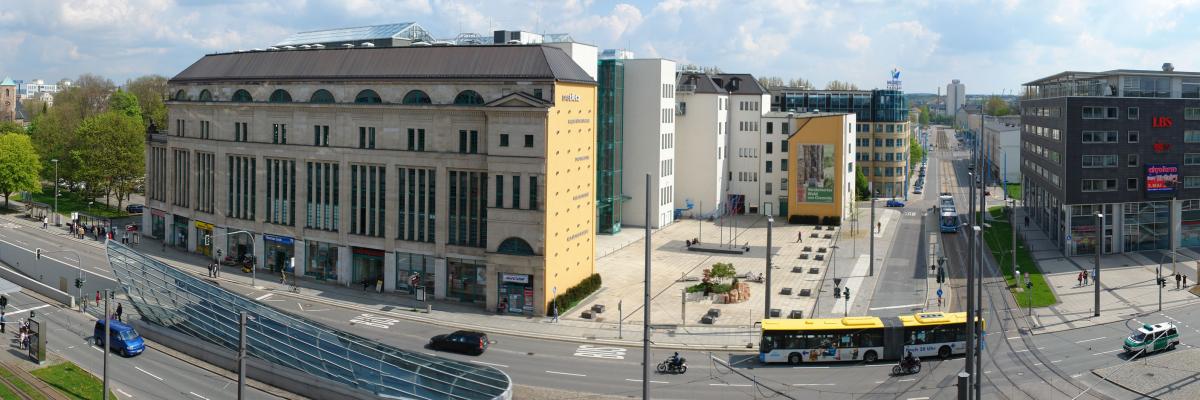 03.11.22
© 2019 Verbraucherzentrale Sachsen e.V.
23
Impressum
Verbraucherzentrale Sachsen e.V.
Katharinenstraße 1704109 Leipzig
Tel.: 0341 6962910
vorstand@vzs.dewww.verbraucherzentrale-sachsen.de
© 2019 Verbraucherzentrale Sachsen e.V.
03.11.22